Олимпийские объекты Сочи-2014
Олимпийский парк — один из главных объектов зимних Олимпийских игр 2014 года в Сочи, расположен в приморском кластере. На территории Олимпийского парка находятся главные спортивные сооружения, на которых проводились соревнования по хоккею с шайбой, конькобежному спорту, шорт-треку, фигурному катанию, кёрлингу, а также церемонии открытия и закрытия XXII зимних Олимпийских игр. Постройка объектов Олимпийского парка осуществлялась в рамках подготовки к проведению зимней Олимпиады. Расположен на территории Адлерского района города Сочи, в Имеретинской низменности, на берегу Чёрного моря. Горный кластер находится в районе посёлка Красная Поляна, выше по ущелью реки Мзымта.
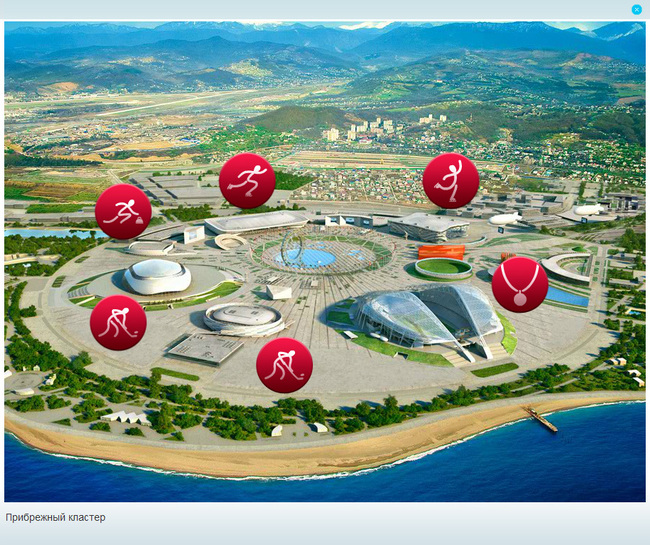 Центральный объект Прибрежного кластера — Олимпийский парк. 
Он представляет собой комплекс, состоящий из олимпийских 
спортивных объектов, парковой зоны и объектов инфраструктуры.
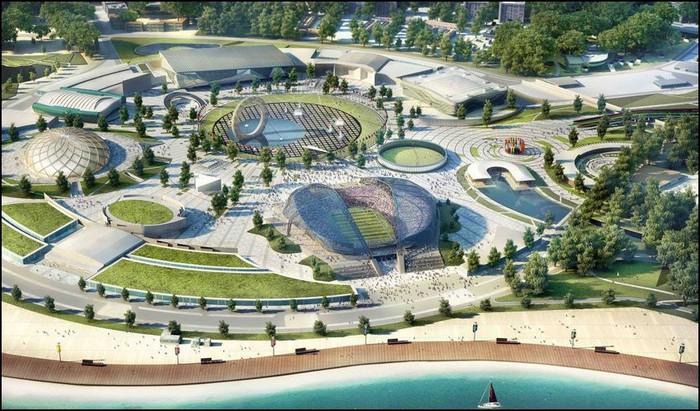 Олимпийский парк Сочи
Олимпийский стадион «Фишт» назван так в честь самой высокой горной вершины Кавказа. Стадион построен для проведения грандиозных  церемоний открытия и закрытия Зимних Олимпийских Игр. В основание Олимпийского стадиона при начале строительства была заложена капсула-послание будущим поколениям, которая гласит: «Верьте в свои силы, и вместе мы победим!»
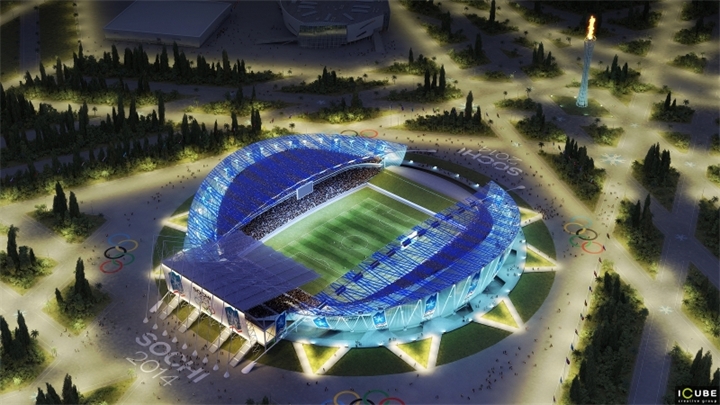 Чаша с олимпийским огнём расположена рядом со стадионом «Фишт».
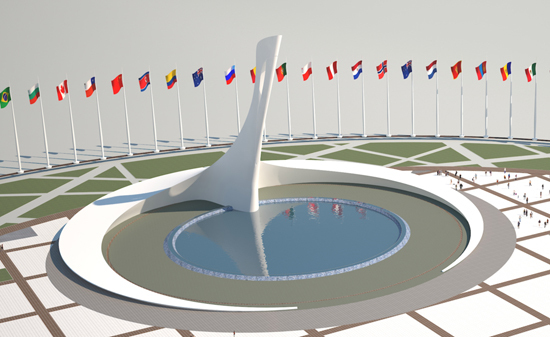 Малая ледовая арена «Шайба». Это второй по значимости 
стадион Олимпиады-2014 в Сочи. Вместимость — 7000 мест.
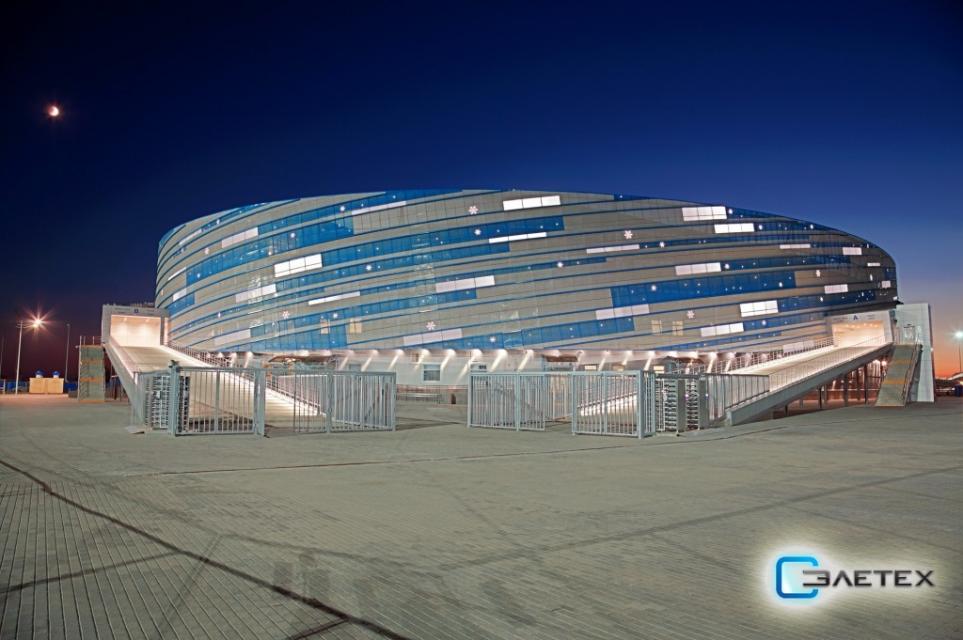 Ледовый дворец «Большой -» хоккейный стадион. Был основным хоккейным стадионом во  время зимних Олимпийских игр 2014 года. В настоящее время  является домашней ареной хоккейного клуба «Сочи».
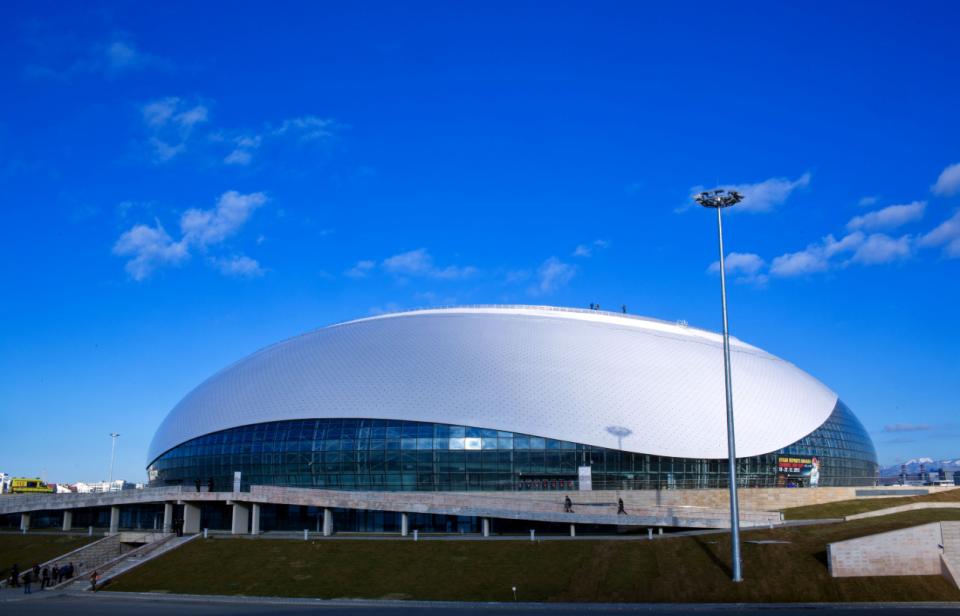 Кёрлинговый центр «Ледяной куб». Спортивный дворец  представляет собой четырёхэтажное здание  высотой 19,3 метра, шириной 80 и длиной 107 метров. На нижнем уровне находится ледовое поле  с четырьмя игровыми площадками. На втором этаже — зона зрителей, выходы на трибуны, VIP-ложа…
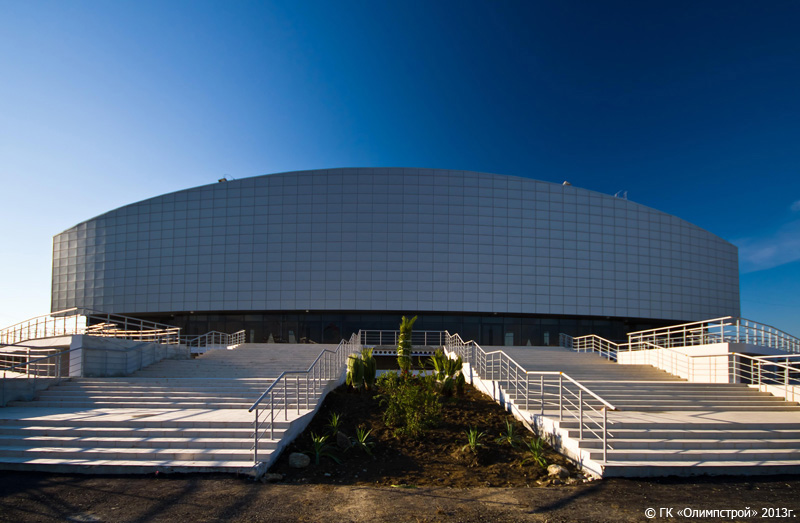 Конькобежный центр «Адлер – Арена». Во время зимних Олимпийских игр 2014 года на нём проводились соревнования по конькобежному спорту.
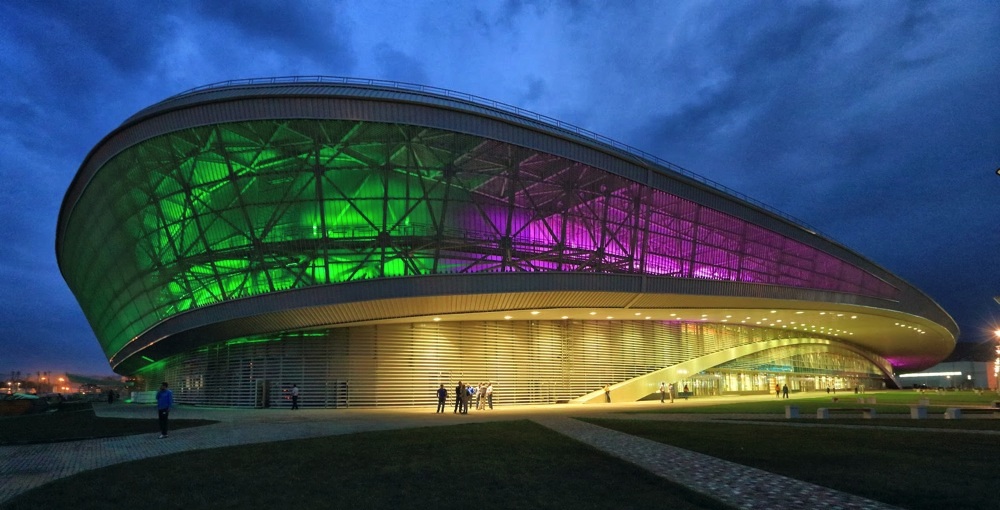 Дворец зимнего спорта «Айсберг» - ледовый дворец спорта на 12 000 мест   с ледовой ареной (60×30 м) и тренировочным катком для фигурного катания  и соревнований по шорт-треку (60×30 м).
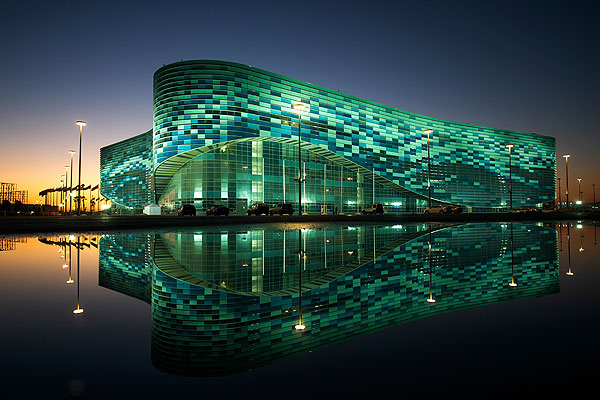 Дворец удивил спортсменов-фигуристов мягкими шорт-трековыми бортами. Здесь в течение одного дня могут проходить состязания по фигурному катанию и шорт-треку. Для этого на катке создана специальная система быстрого изменения температуры льда.
Олимпийская площадь празднования  и награждений 
Medals Plaza. Здесь проходило награждение олимпийцев.
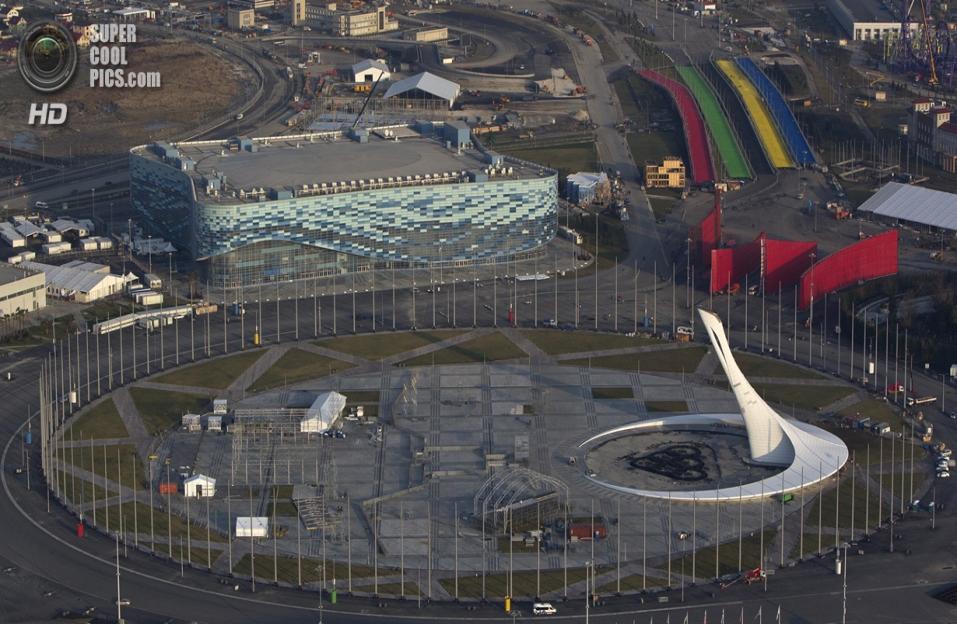 Тематический парк «Сочи Парк». Его идея  основана на богатом культурном и историческом наследии России.
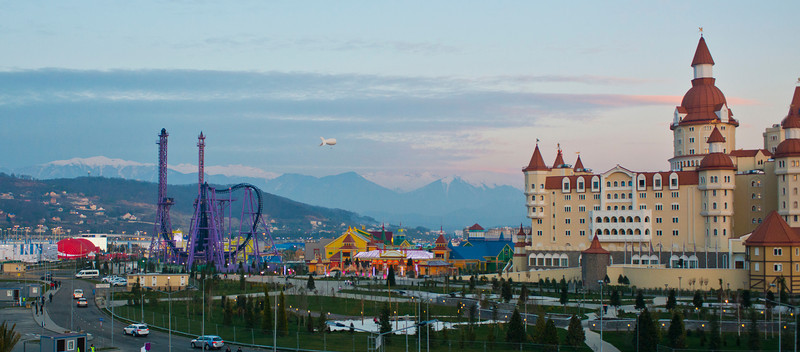 Олимпийская деревня. Здесь жили спортсмены во время Олимпиады.
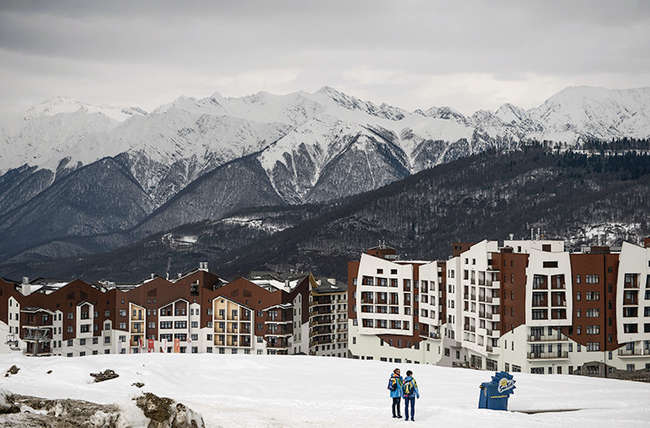 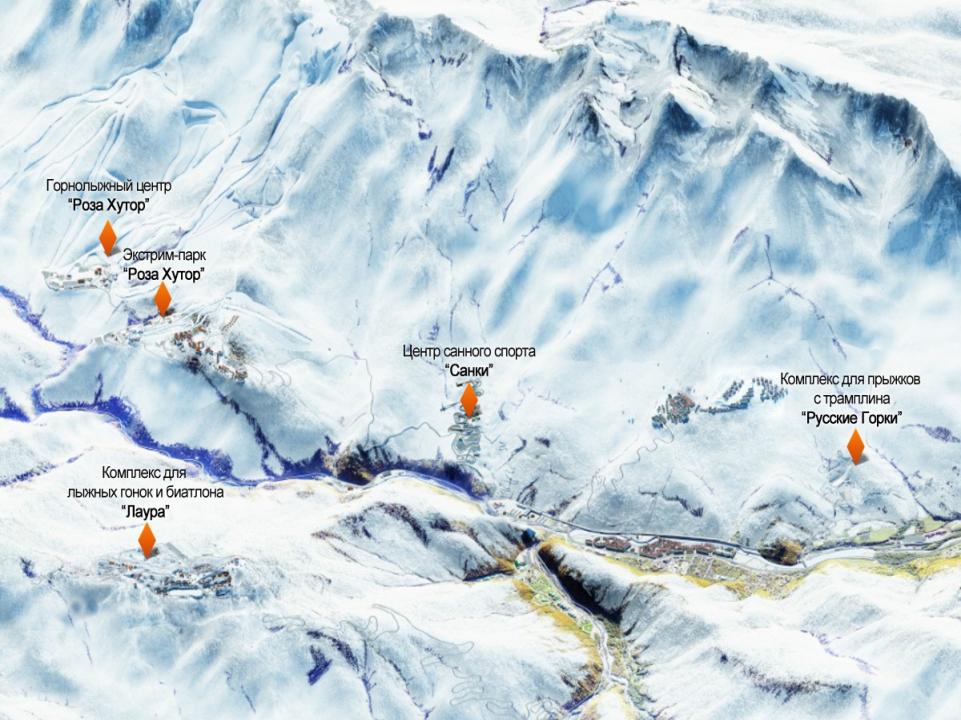 Горный кластер Олимпийских Игр.
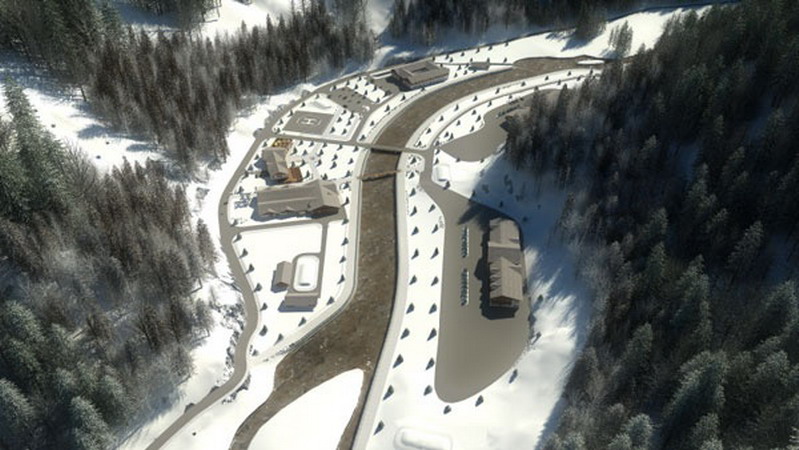 Горнолыжный центр «Роза Хутор».Расположен в районе Красной Поляны.
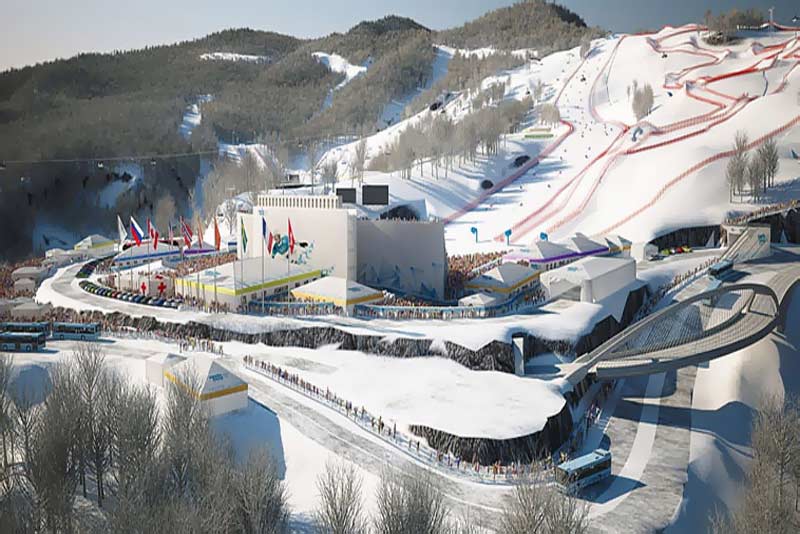 Экстрим - парк «Роза Хутор» был построен для проведения соревнований
 по сноуборду и фристайлу.
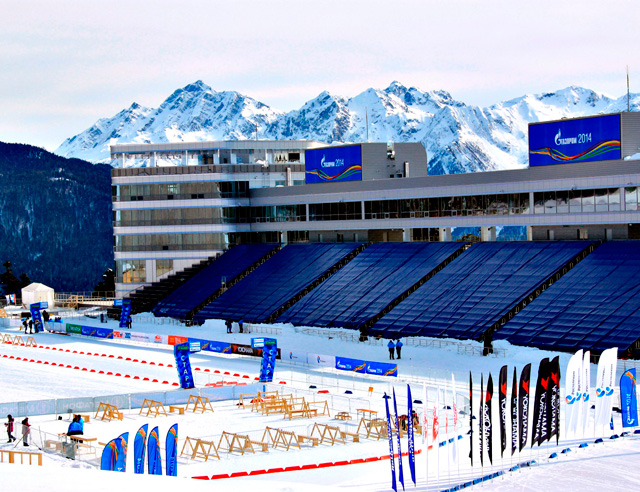 Комплекс «Лаура». Здесь проходили соревнования по биатлону и  лыжным гонкам.
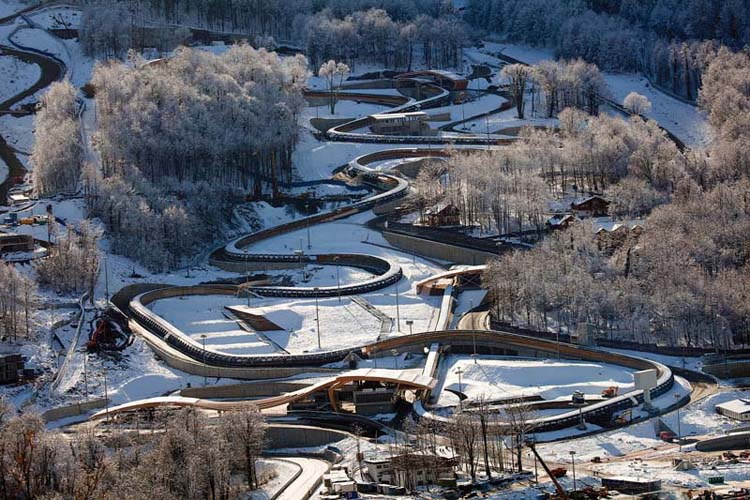 Центр санного спорта «Санки». Это санно-бобслейная трасса. На ней прошли
 соревнования по бобслею, скелетону и санному спорту.
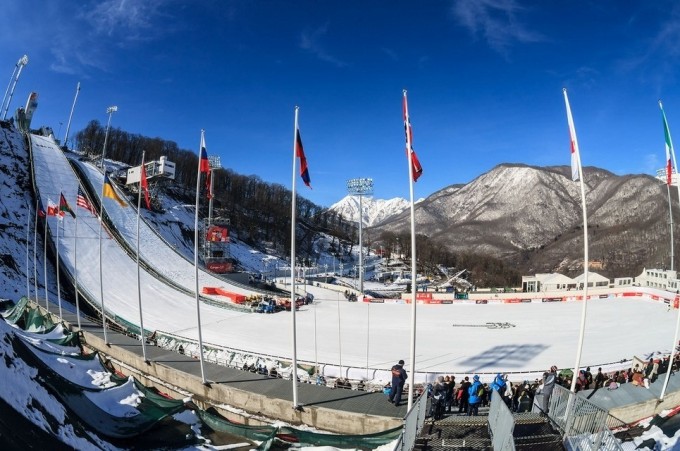 Комплекс для прыжков с трамплина «Русские Горки» построен  
для проведения соревнований  по лыжному двоеборью и прыжкам на лыжах с трамплина.